Biological Sequences:Concepts & Data
Curtis Huttenhower (chuttenh@hsph.harvard.edu)
Eric Franzosa (franzosa@hsph.harvard.edu)

http://huttenhower.sph.harvard.edu/bst281
Announcements
Let us know if there are any pending registration issues
If auditing, email to be added as a guest on the website
Start on the first homework earlier not later
Lab tomorrow for help with computational setup
Thursday, 3:45-5:15, FXB G03
1/30/2019
2
Summary
Biological sequences vs. sequence-based quantification
Biopolymers and the central dogma
Sequencing technologies
Sequence data formats
Sequence databases
1/30/2019
3
The dual role of biological sequences
Defining biological entities
Quantifying biological entities/states
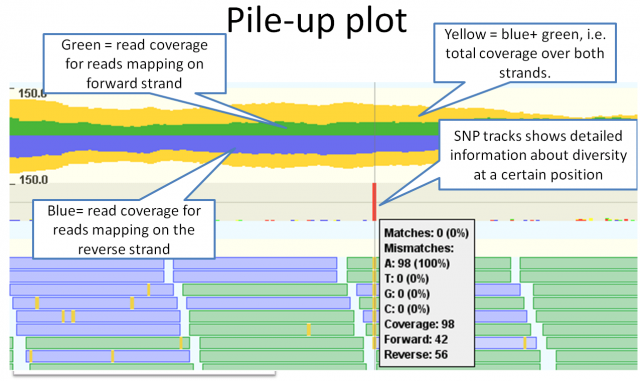 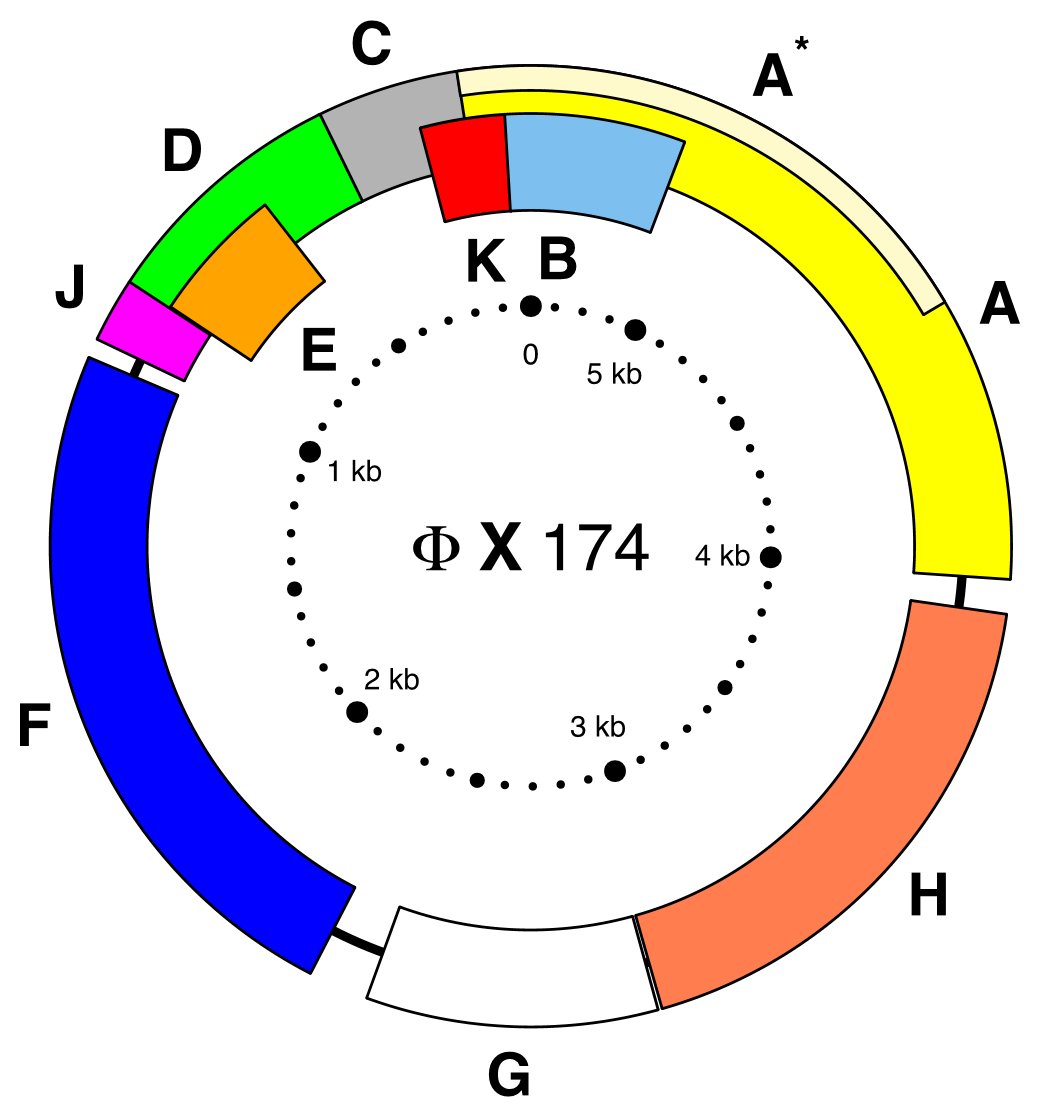 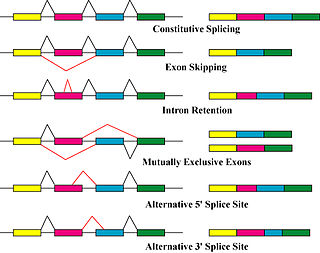 Transcripts
Genomes
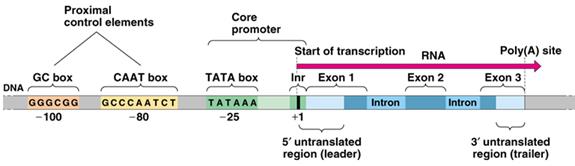 Genes
Motifs
RNA-Seq, ChIP-Seq, Hi-Seq, metagenome-Seq,
and many, many others….

(see https://liorpachter.wordpress.com/seq/for an annotated compendium)
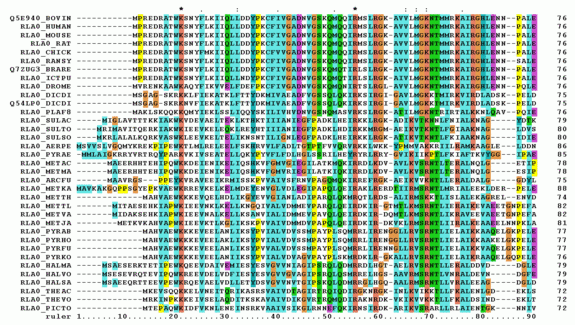 Protein families
1/30/2019
4
Course structure
no sequence
sequence as biology
sequence as proxy/tool
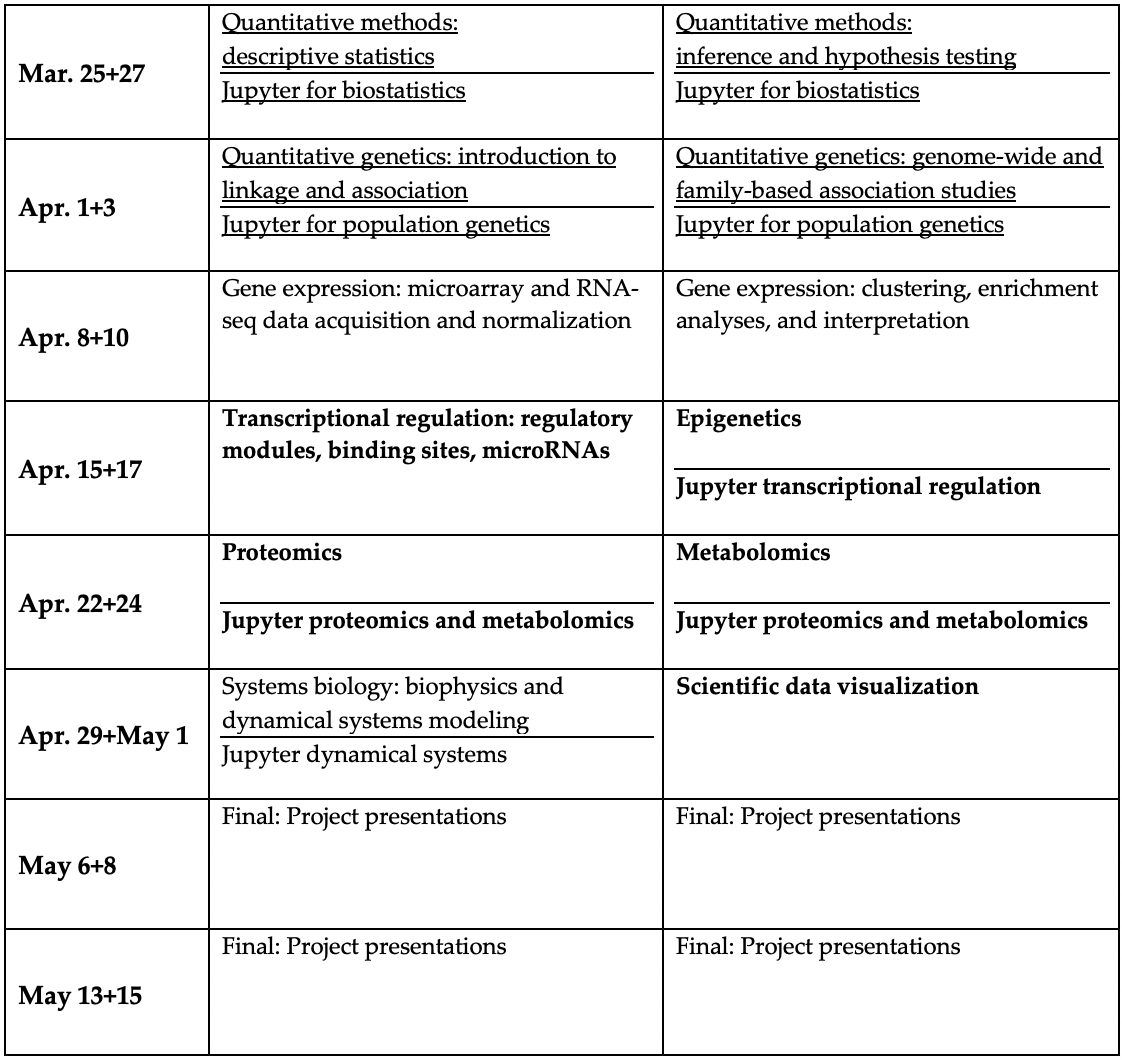 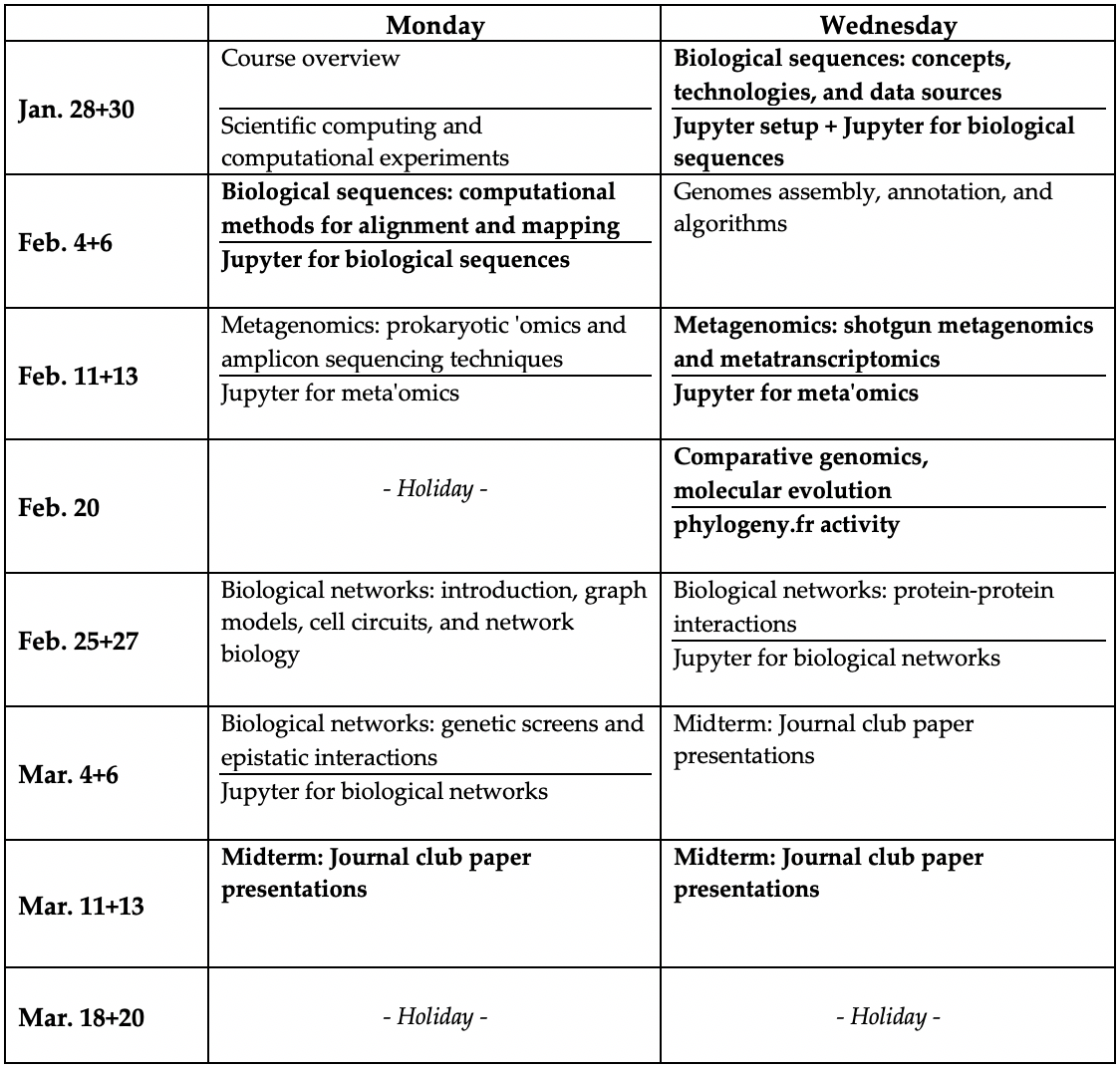 1/30/2019
5
Biopolymers &
The Central Dogma
Polymers & biopolymers
Polymer (n): a substance that has a molecular structure consisting chiefly or entirely of a large number of similar units bonded together.
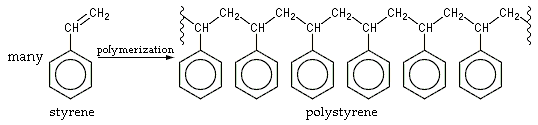 Biopolymer (n): a polymeric substance occurring in living organisms, e.g., a protein, cellulose, or DNA.
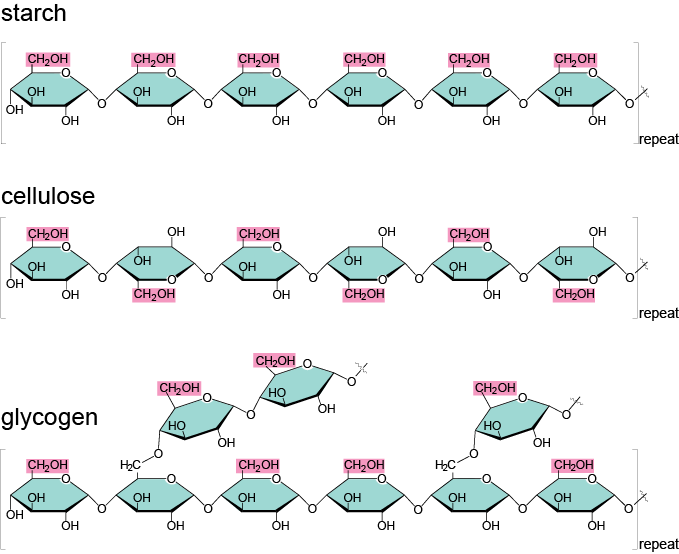 1/30/2019
7
Information-carrying biopolymers
(N)ucleic (A)cids
Polypeptides (protein primary seq.)
(D)eoxyribo(N)(A)
(R)ibo(N)(A)
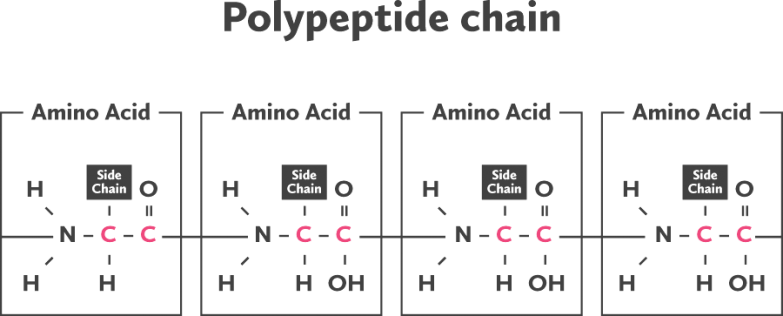 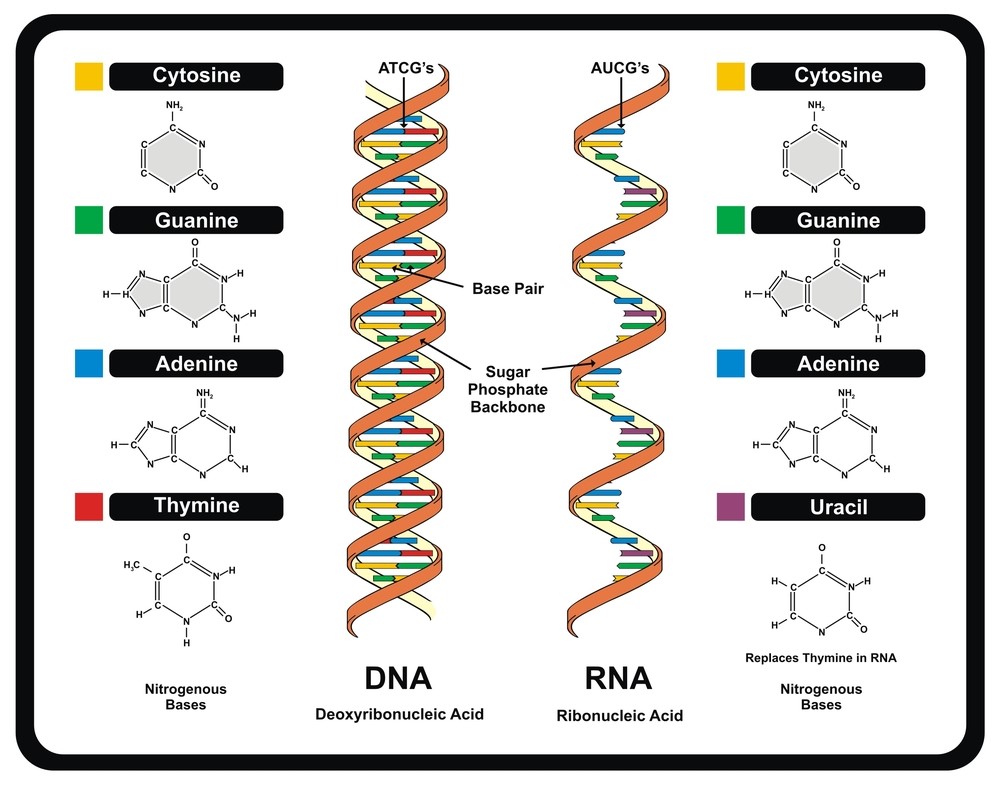 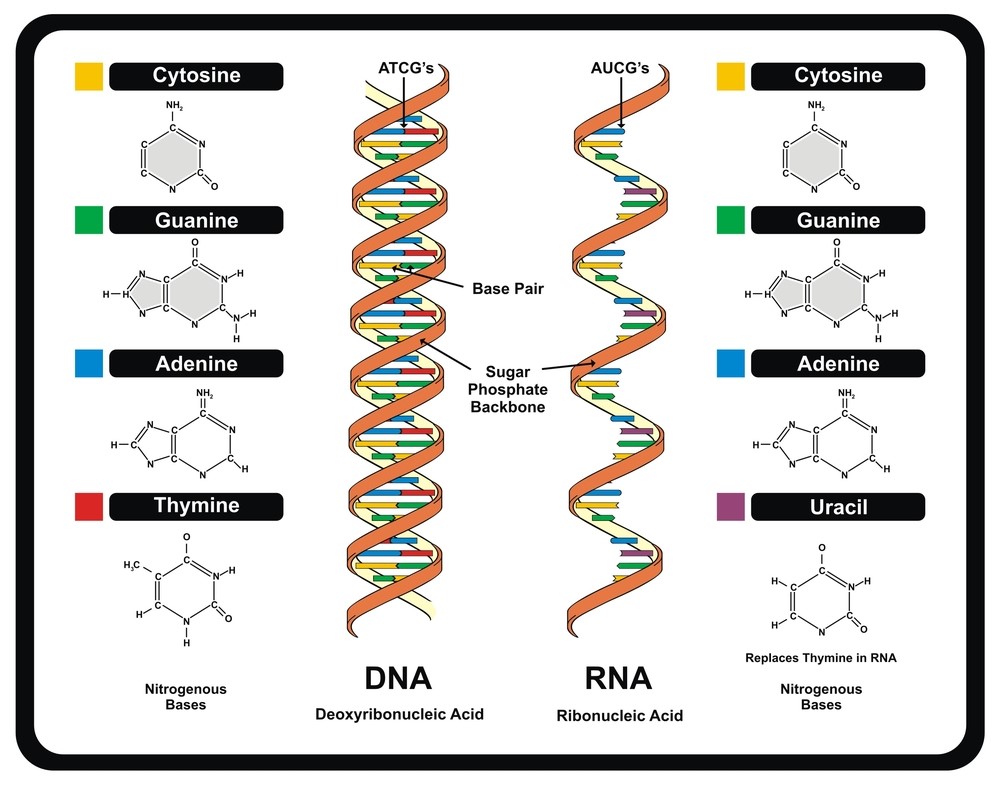 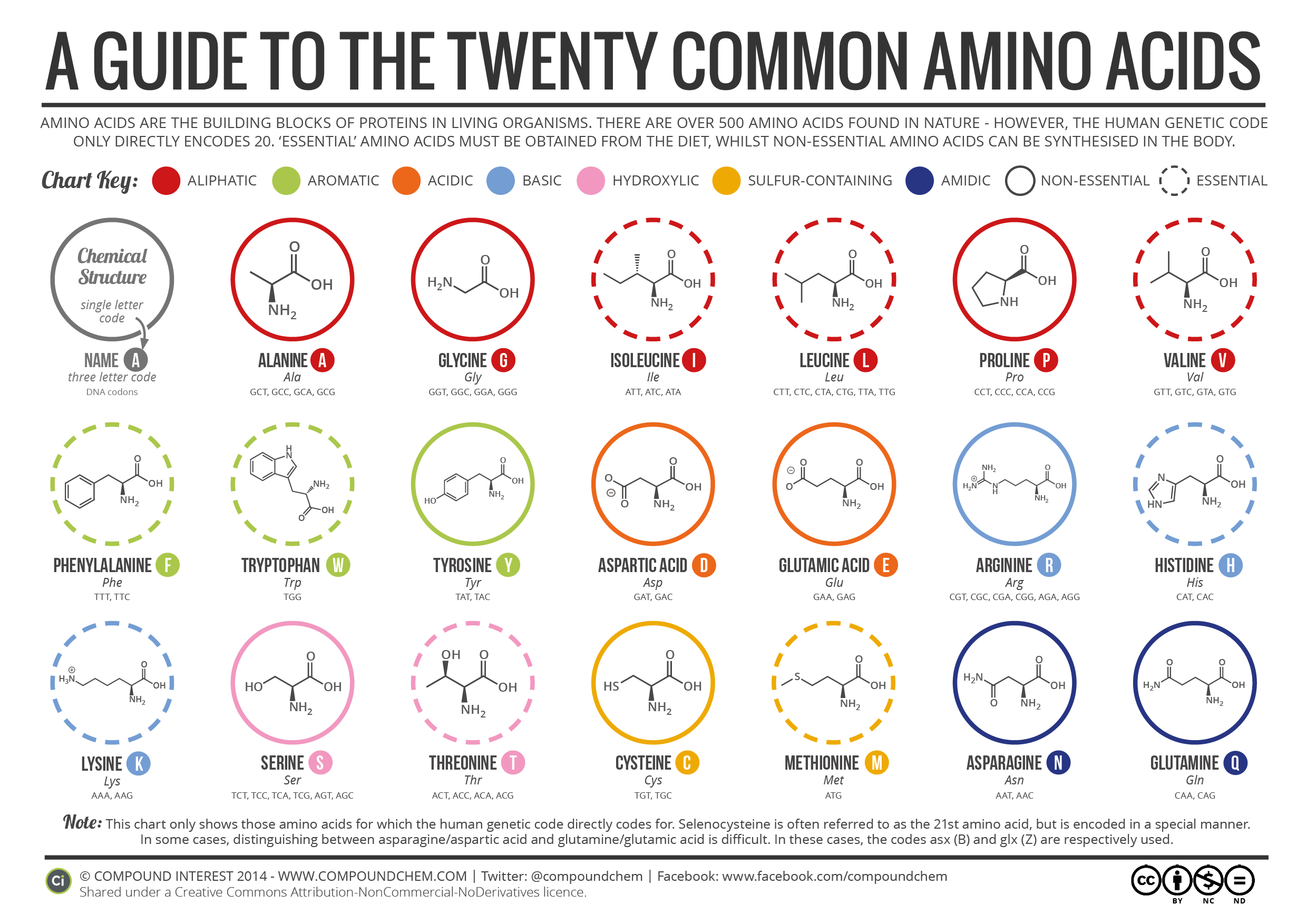 1/30/2019
8
Information flow in The Central Dogma: molecules
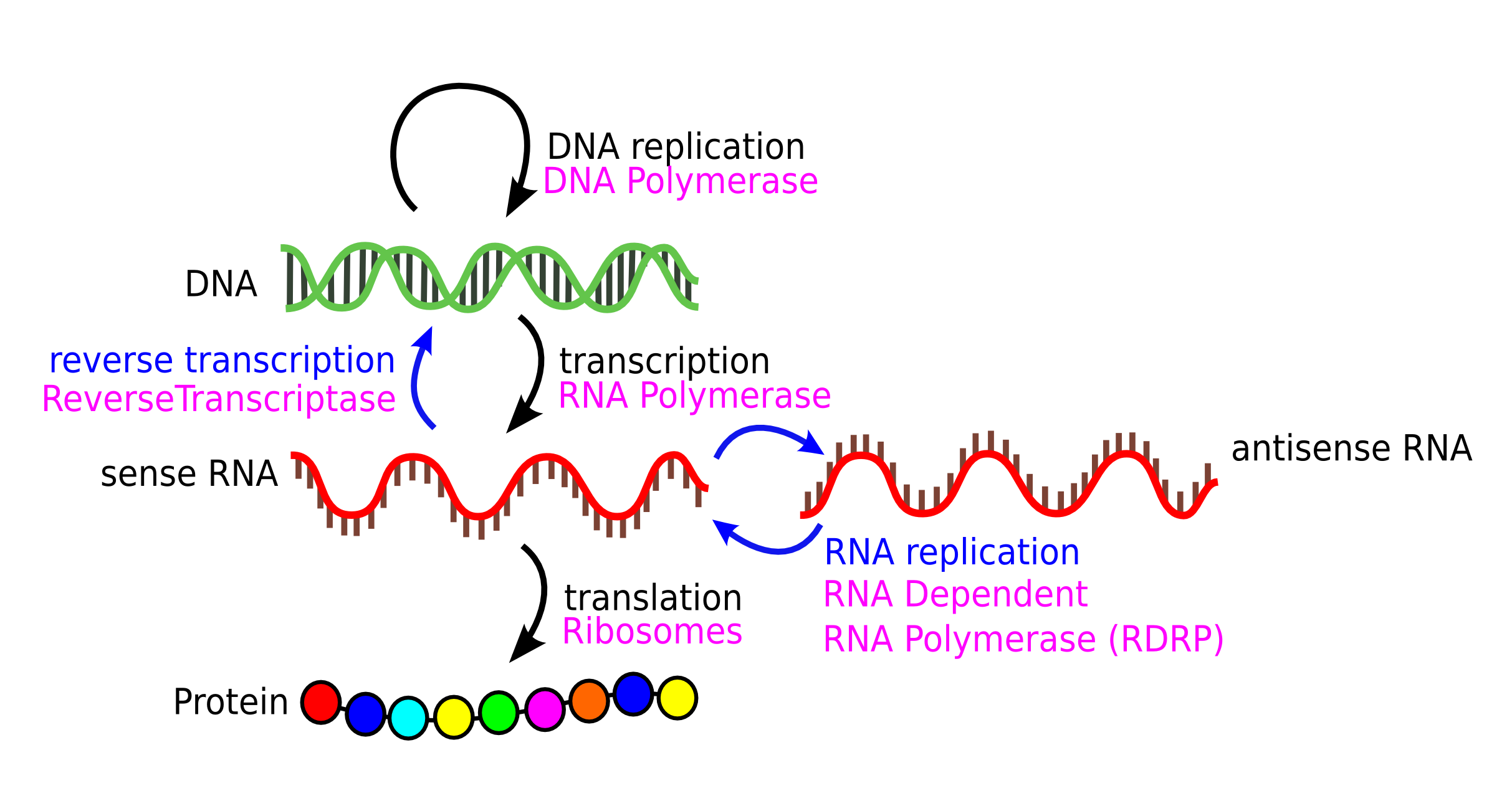 1/30/2019
9
Information flow in The Central Dogma: data
DNA sequence: + a.k.a. sense a.k.a. 5’-3’ a.k.a. Watson strand
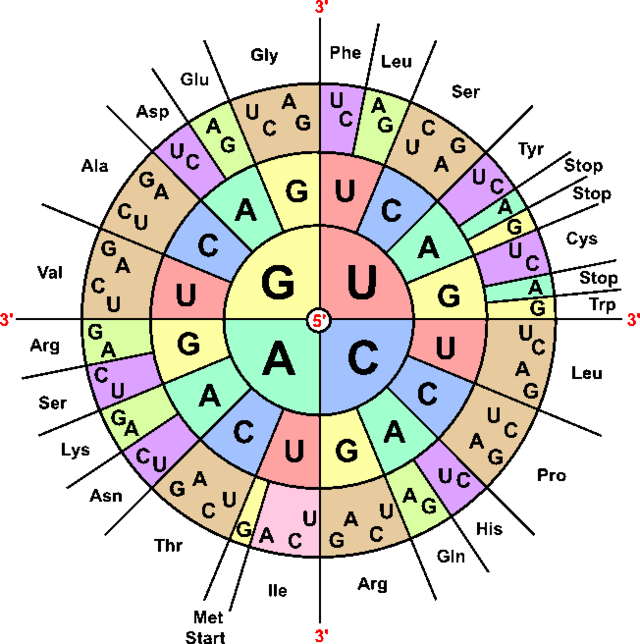 DNA sequence: - a.k.a. antisense a.k.a. 3’-5’ a.k.a. Crick  strand
RNA sequence: transcript
Protein translation (3-letter amino acid codes)
Protein translation (1-letter amino acid codes)
1/30/2019
10
Where does sequence data come from?
DNA sequencing technology uses the biological machinery of DNA replication to read out short sequences (100s of nts)
Assemble short, random DNA pieces to recover biological structures, e.g. genes, chromosomes, and genomes
“shotgun sequencing”
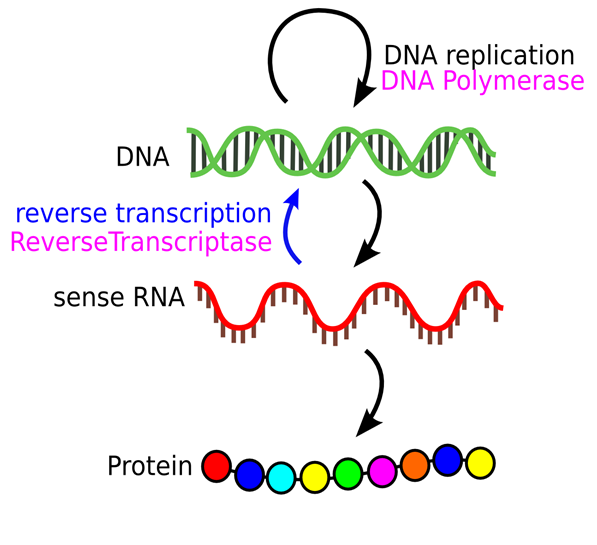 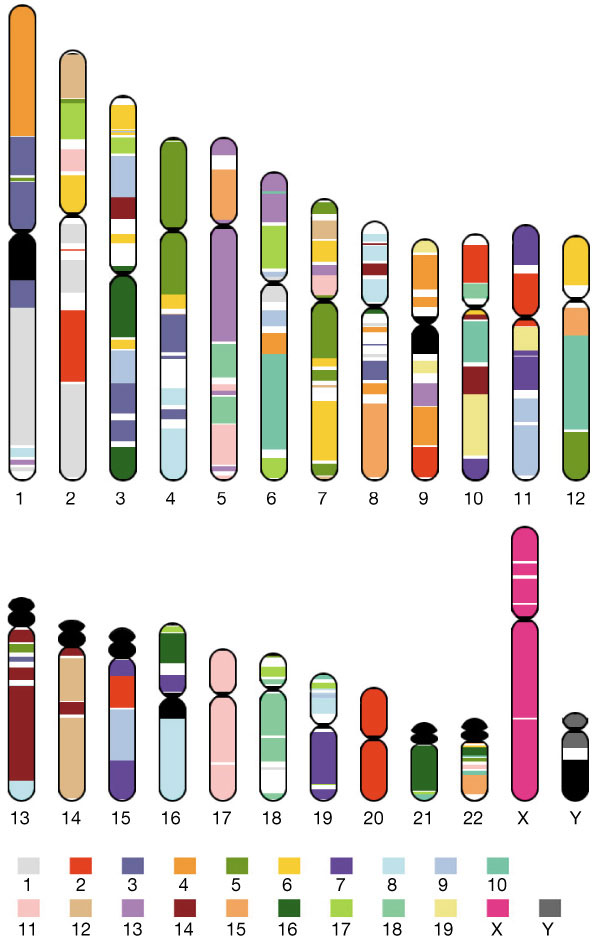 Human genome
“Sequenced” Feb. 2001
24 chromosomes
~3 billion nucleotides
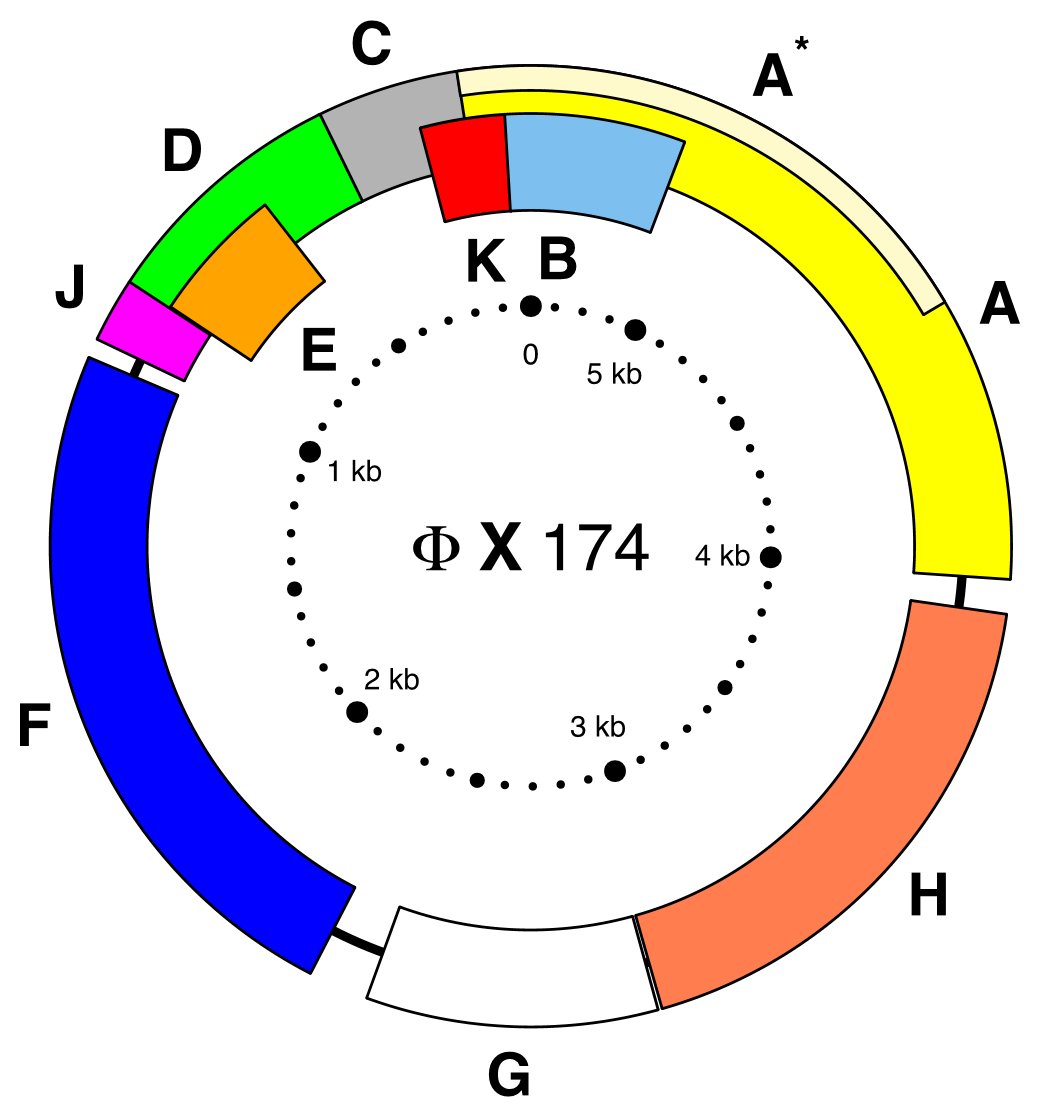 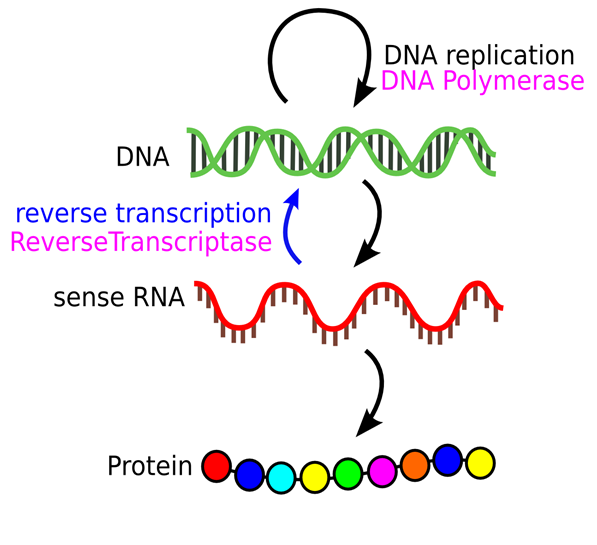 Phy X 174
Sequenced 1977
5,386 nucleotides
No way!
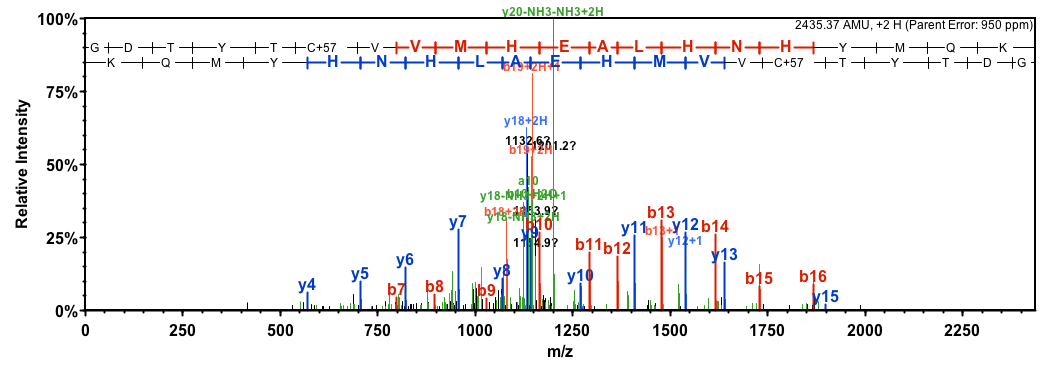 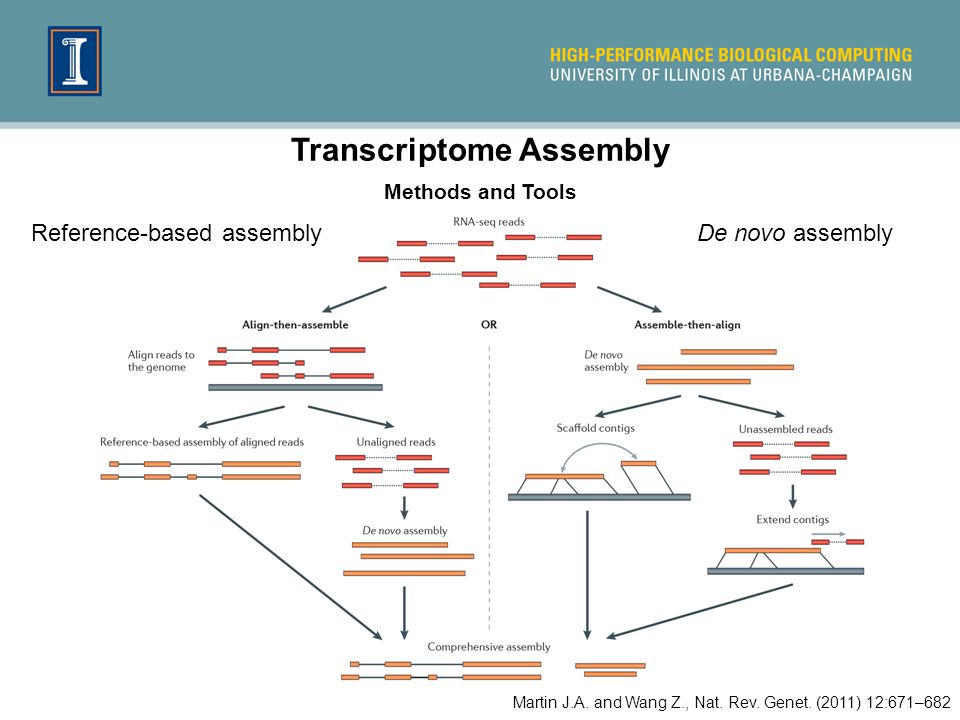 Sequence and assemble RNA transcripts by converting to DNA first!
No biological mechanism for protein  DNA, so we have to roll our own sequencing (mass spectrometry)
1/30/2019
11
Another approach for finding protein sequences
Much of the transcript (gene) and protein sequence data we have today comes from looking for coding sequences (open reading frames, ORFs) in genomes:
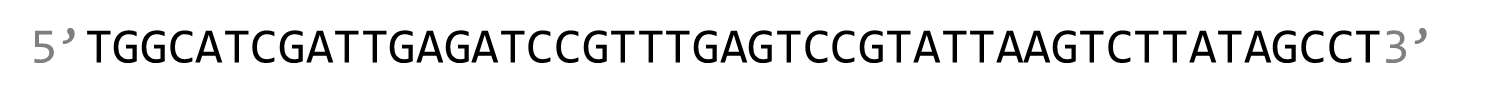 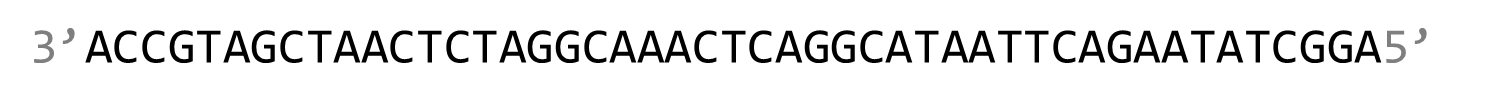 Genes can be encoded on the reverse strand as well!
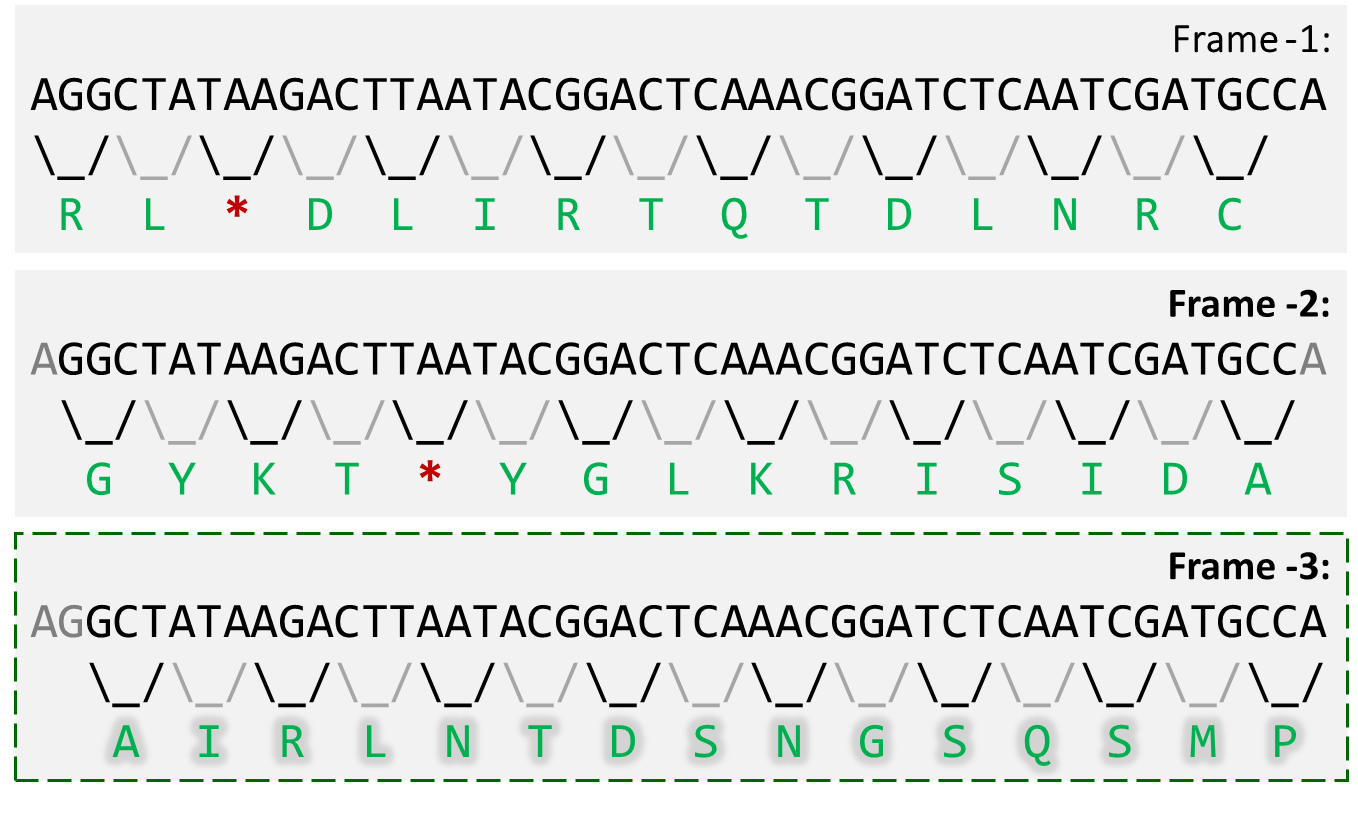 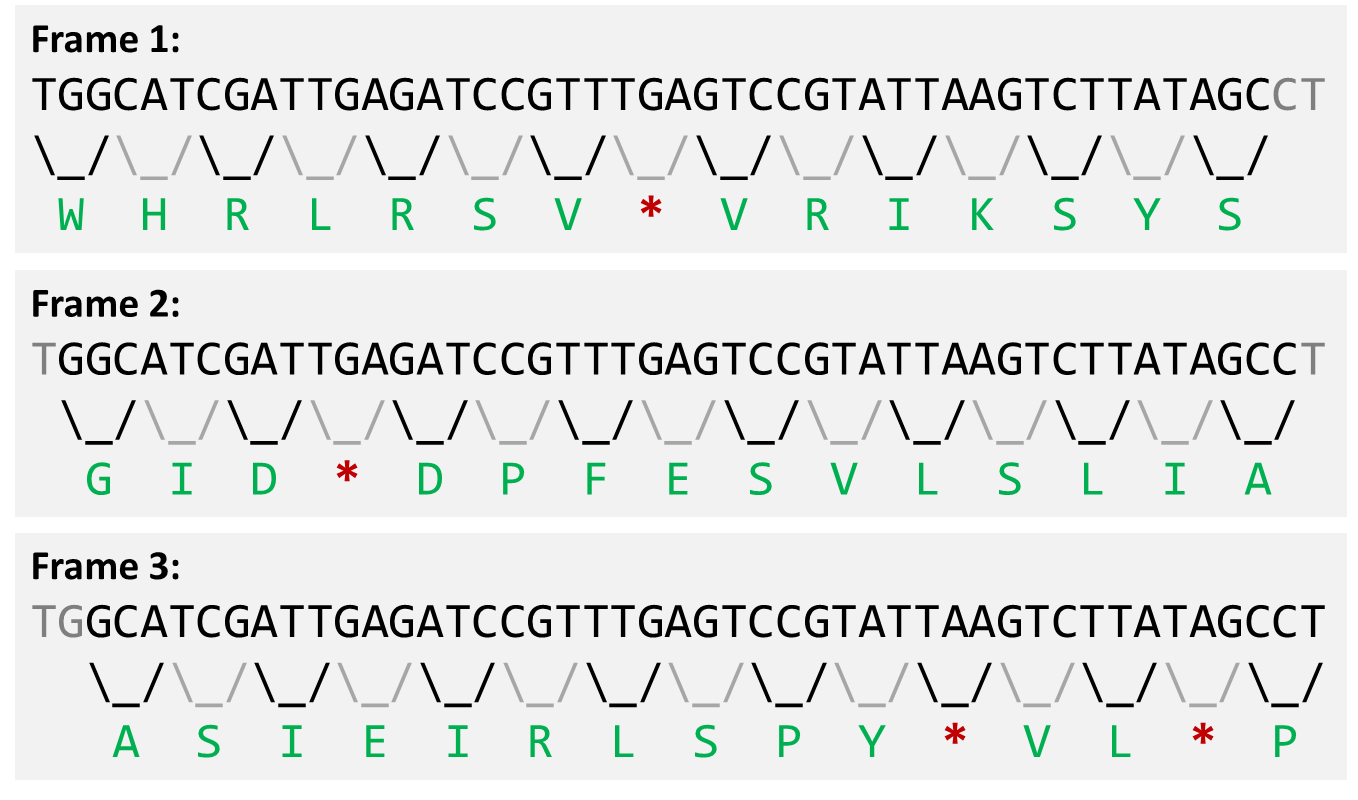 1/30/2019
12
DNA sequencing
technology
A review of DNA replication
The most common DNA sequencing methods are “sequencing by synthesis”
They take advantage of DNA’s built-in replication mechanism:
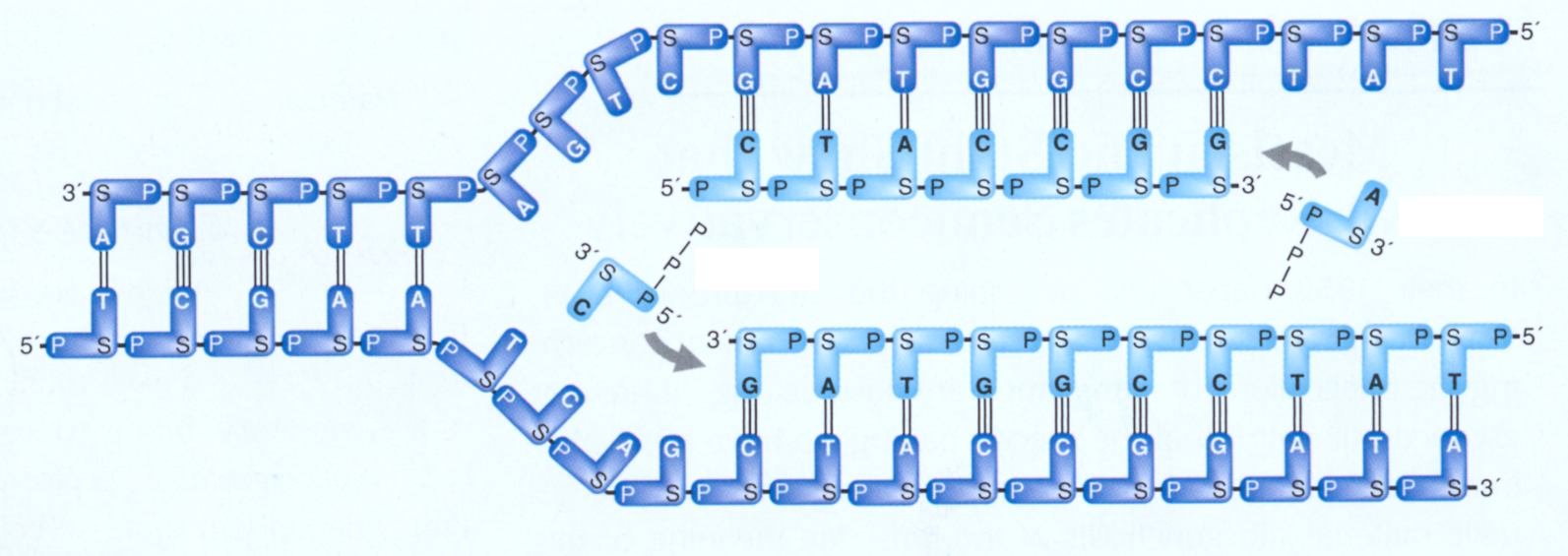 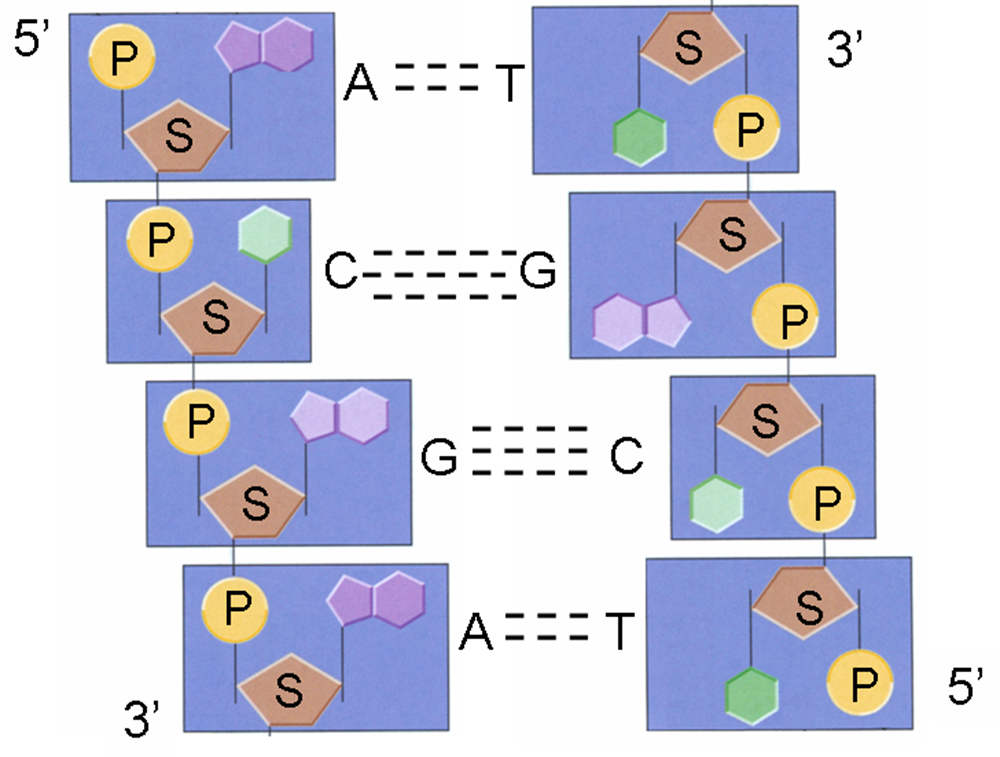 DNA consists of two antiparallel chains of the of the A, C, G, T nucleotides
During DNA replication, each chain serves as the template for a new chain
Chains grow in the 5’  3’ direction
1/30/2019
14
Sanger sequencing
Developed by Frederick Sanger and colleagues in 1977
Still used today as a gold standard sequence determination
Generates sequences in the 300 - 1000 nt range, though 500 more typical
Based on the idea of chain termination
DNA replication in the presence of modified nucleotides randomly halts extension
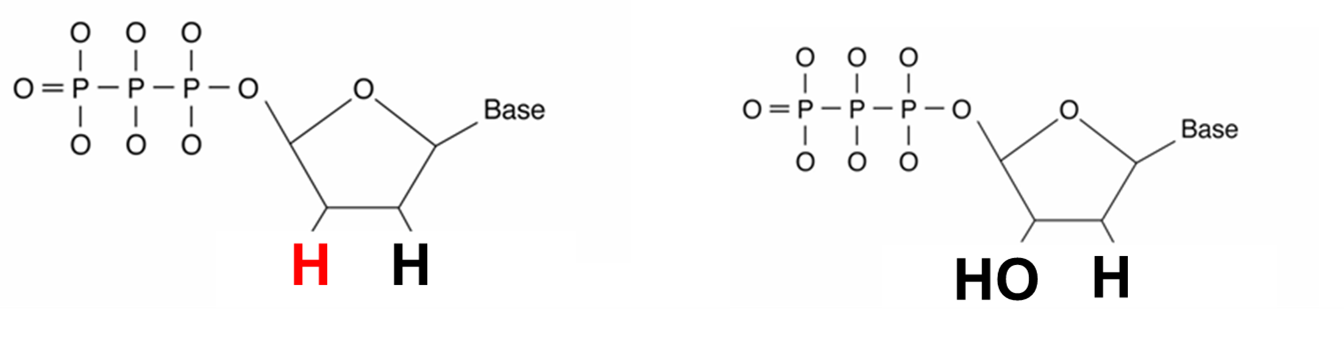 Deoxynucleotides(normal nucleotides)
3’-CGAGTCCTTAGGCATACA-5’
5’-                  -3’
GCTCAGGAATCCGTATGT
3’-CGAGTCCTTAGGCATACA-5’
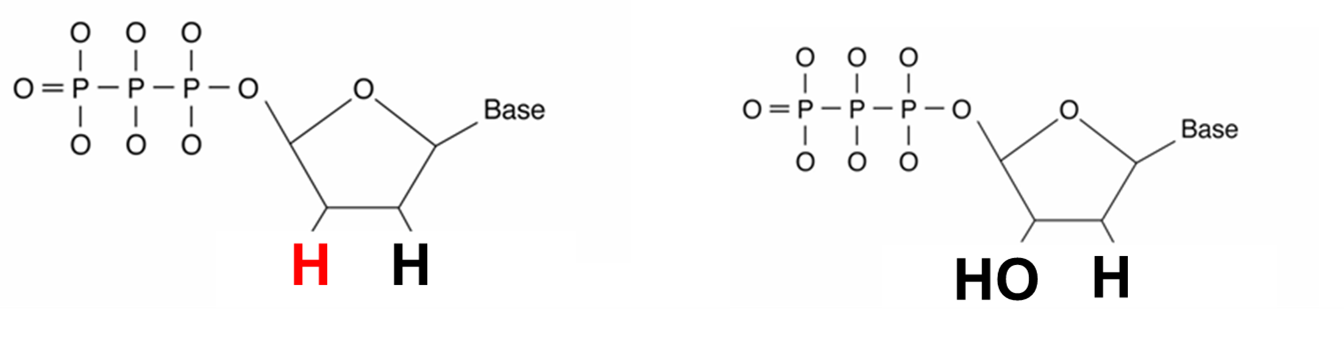 5’-                  -3’
GCTCAGGAAT
Dideoxynucleotides(ddA, ddT, ddC, ddG)
ddT
1/30/2019
15
Sanger sequencing
Start from a population of your DNA of interest
Start sequencing from a radio-labeled primer
The population of replicating DNA molecules will terminate at each T position
Producing labeled fragments of different sizes that will separate on a gel
GCTCAG
tag
3’-CGAGTCCTTAGGCATACA-5’
GCTCAG
tag
GAAT
3’-CGAGTCCTTAGGCATACA-5’
GCTCAG
tag
GAATCCGT
3’-CGAGTCCTTAGGCATACA-5’
decreasing size
GCTCAG
tag
GAATCCGTAT
3’-CGAGTCCTTAGGCATACA-5’
GAATCCGTATGT
1/30/2019
16
Sanger sequencing
GTAC
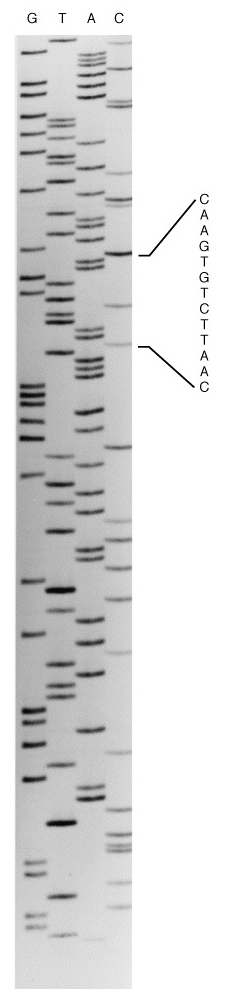 Repeat this process for each nucleotide type
Relative band ordering reveals the DNA sequence!
5’
G
A
A
T
C
C
G
decreasing size
T
A
T
G
T
ddT
ddC
ddA
ddG
Real example!
The sequence is: 5’-GAATCCGTATGT-3’
1/30/2019
17
Sanger sequencing
Modern Sanger approaches use pools of terminating nucleotides labeled with fluorescent tags (no more radioactive labeling)
Labeled fragments for all four types of terminations are produced in a single reaction, size-separated in a capillary tube, and identified electronically
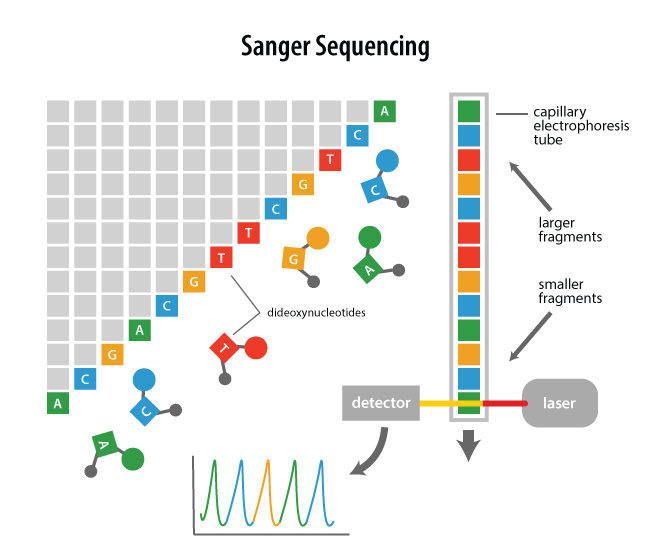 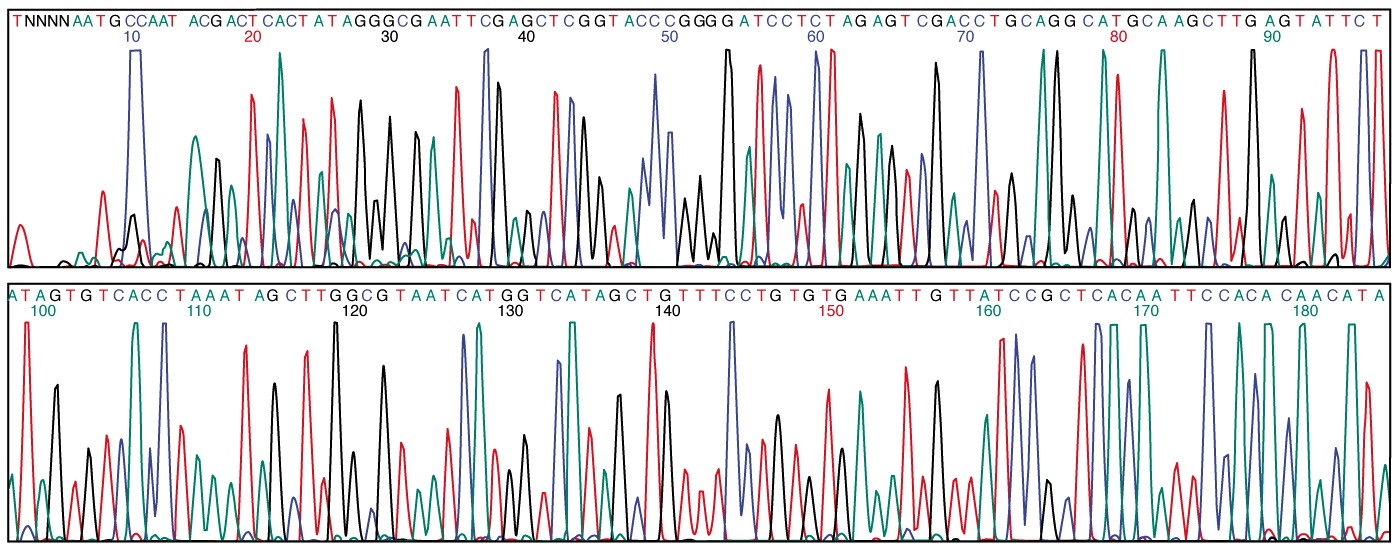 intensity
time
1/30/2019
18
“Next” Generation Sequencing (NGS)
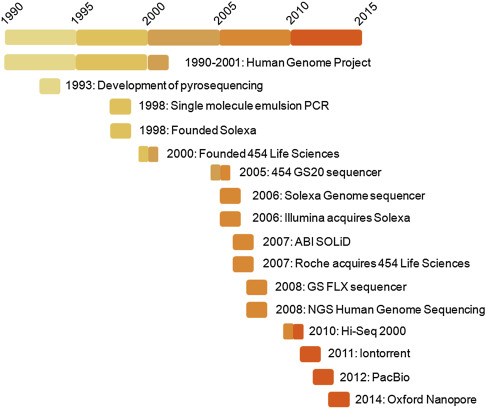 Next-generation sequencing (NGS) term coined to refer to Sanger descendants
Better to call them “high-throughput sequencing” (HTSeq) these days
Emphasis on increasing scale and decreasing cost per nucleotide
Many technologies have come and gone
We’ll focus on the extant ones
1/30/2019
19
Illumina sequencing
Illumina is the reigning monarch of high-throughput sequencing
Several platforms (instruments): MiSeq, HiSeq, NextSeq, NovaSeq
Like Sanger sequencing, based on sequencing by synthesis
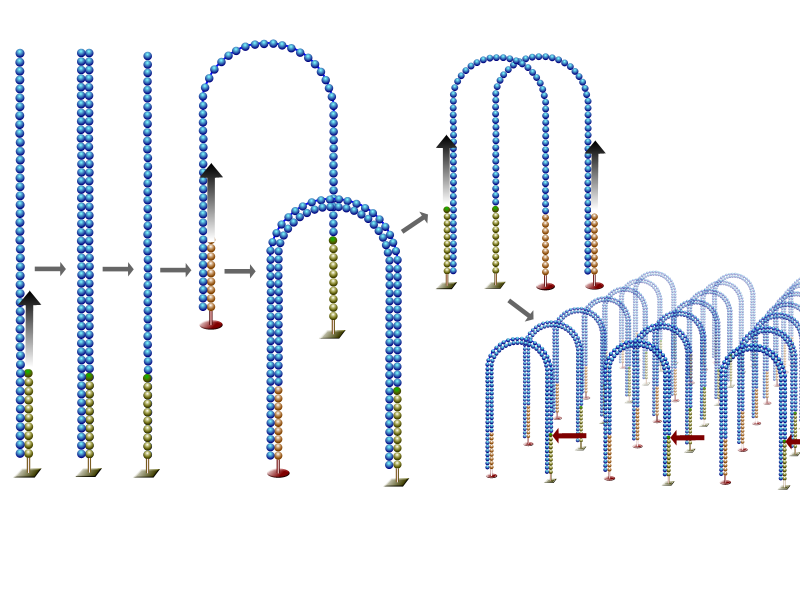 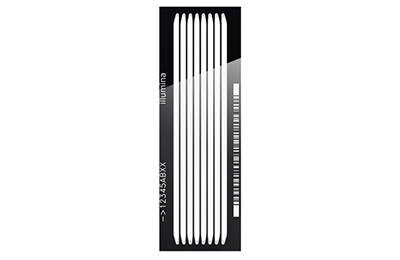 DNA fragments anchor to flow cell surface
Fragments are locally replicated through bridge amplification, yielding clusters (“polonies”) of the same sequence
Illumina HiSeq flow cell
Bridge Amplification
1/30/2019
20
Illumina sequencing
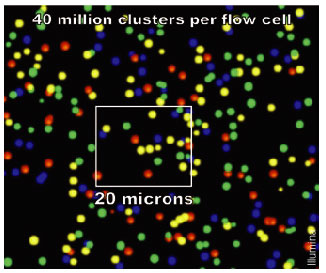 A
C
G
A
T
T
T
G
C
T
T
All fragments are extended by the same nucleotide (here “T”)
A photometer reads out a fluorescent signal from this cluster indicating that an “T” has been attached
Sequencing occurs simultaneously for all clusters (one pictured)
DNA synthesis allowed to occur one-nucleotide-at-a-time…
…using reversible, fluorescent chain terminating nucleotides
Zooming out, the cluster appears as a green glowing dot.
Each cluster’s color indicates the current added nucleotide.
Image software tracks the developing sequence for 10s of millions of clusters
1/30/2019
21
Illumina sequencing
Can extend
Can’t extend
T
T
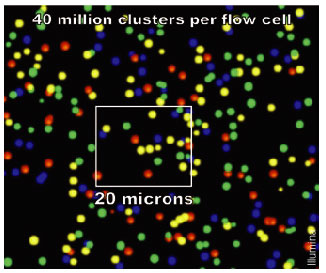 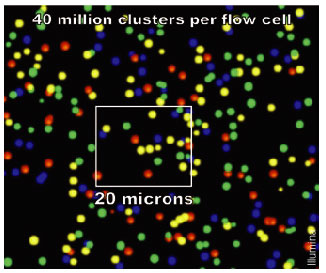 T
T
T
T
T
T
G
G
G
And the process repeats
This time, a “G” nucleotide is added to each fragment in the cluster of fragments
A chemical transformation then removes the chain-terminating property of the leading nucleotides…
Our cluster glows yellow in this extension, indicating the addition of a “G” nucleotide
And so on and so forth…
1/30/2019
22
Illumina sequencing
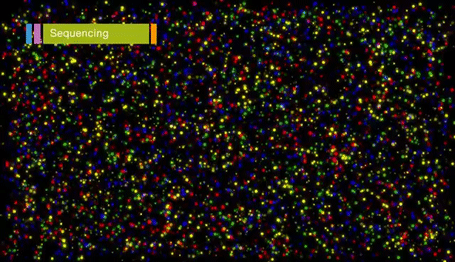 1/30/2019
23
Illumina sequencing
This process sequences 100-200 nts from 3’ end of one DNA fragment strand
The entire process (bridge amplification and sequencing) is then repeated for the other strand of the fragment in each cluster
This produces pairs of reads for each fragment
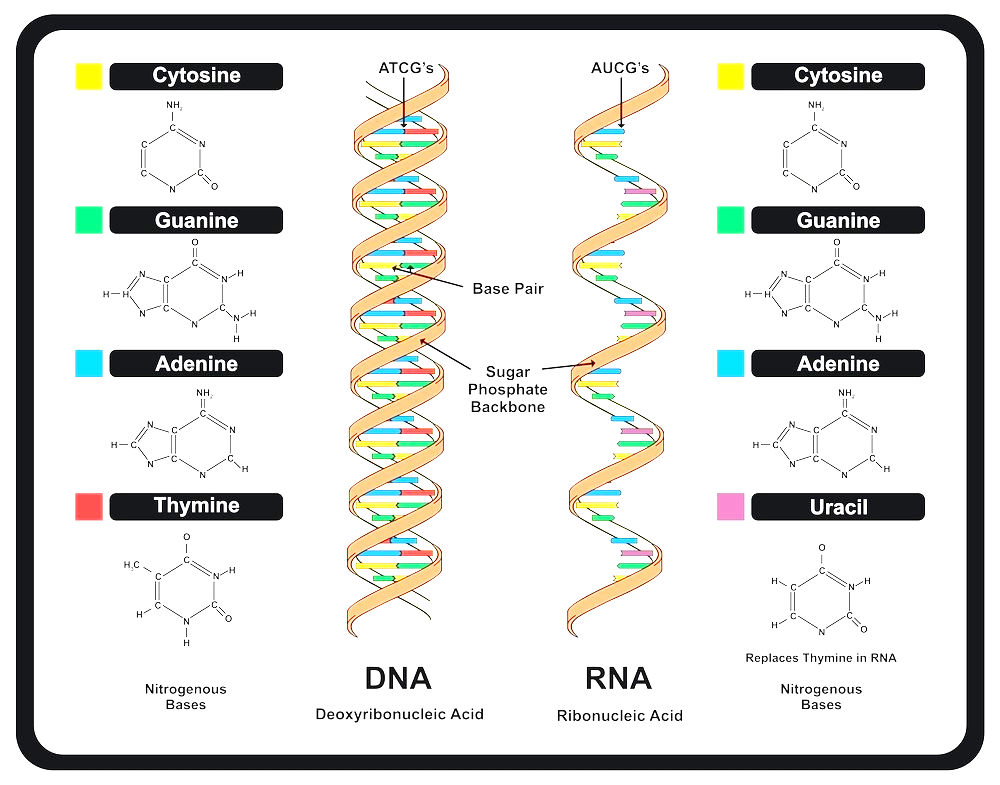 First Read(100 nts)
Double-stranded DNA fragment(300 nts)
Second Read(100 nts)
First stage
Second stage
1/30/2019
24
Long-read sequencing
Pacific Biosciences (PacBio)
Single Molecule Real Time (SMRT) sequencing
Also sequencing by synthesis, but removes amplification/stepwise approach
Purchased by Illumina in 2018 for $1.2 Billion
Oxford Nanopore
Sequence read as strand passes through tiny pore
NOT sequencing by synthesis
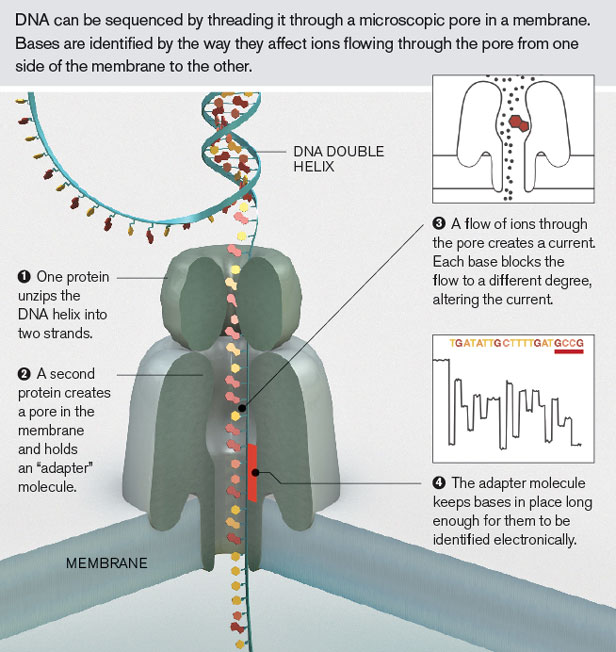 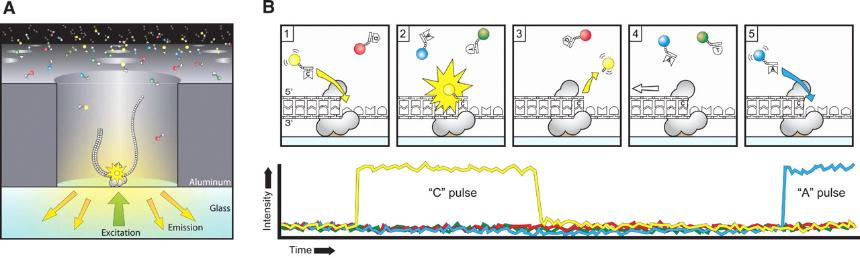 1/30/2019
25
*Gnt = Giganucleotide	= 109 (1 billion) nucleotides	= 1/3 of human genome
High-throughput sequencing stats
These days, DNA sequencing is “free” compared to other research costs
If you can solve a problem with short DNA reads, it will be easy and cheap
Long reads still suffer from high error rates
1/30/2019
26
Storing sequence data
FASTA files store biological sequences (e.g. genes, genomes)
One-line headers starting with “>”, followed by 1+ lines of sequence
Sequence lines are “whitespace insensitive”
Can be in blocks, wrapped over lines, or all on one line
One-letter codes for DNA/RNA/protein residues
Sequences can be any length
From reads (10s of nts), to genes (100s of nts/aas), to chromosomes (100Ks of nts)
>sp|P04637|P53_HUMAN Cellular tumor antigen p53 OS=Homo sapiens GN=TP53 PE=1 SV=4
MEEPQSDPSVEPPLSQETFSDLWKLLPENNVLSPLPSQAMDDLMLSPDDIEQWFTEDPGP
DEAPRMPEAAPPVAPAPAAPTPAAPAPAPSWPLSSSVPSQKTYQGSYGFRLGFLHSGTAK
SVTCTYSPALNKMFCQLAKTCPVQLWVDSTPPPGTRVRAMAIYKQSQHMTEVVRRCPHHE
RCSDSDGLAPPQHLIRVEGNLRVEYLDDRNTFRHSVVVPYEPPEVGSDCTTIHYNYMCNS
SCMGGMNRRPILTIITLEDSSGNLLGRNSFEVRVCACPGRDRRTEEENLRKKGEPHHELP
PGSTKRALPNNTSSSPQPKKKPLDGEYFTLQIRGRERFEMFRELNEALELKDAQAGKEPG
GSRAHSSHLKSKKGQSTSRHKKLMFKTEGPDSD
1/30/2019
28
FASTA files store biological sequences (e.g. genes, genomes)
A new header (“>”) signals the start of a new sequence
No limit to the number of headers/sequences per file
Headers are free-form, but often divided into piped (“|”) fields
Different databases will enforce different header formats
These are UniProt protein headers
>sp|P04637|P53_HUMAN Cellular tumor antigen p53 OS=Homo sapiens GN=TP53 PE=1 SV=4
MEEPQSDPSVEPPLSQETFSDLWKLLPENNVLSPLPSQAMDDLMLSPDDIEQWFTEDPGP
DEAPRMPEAAPPVAPAPAAPTPAAPAPAPSWPLSSSVPSQKTYQGSYGFRLGFLHSGTAK
SVTCTYSPALNKMFCQLAKTCPVQLWVDSTPPPGTRVRAMAIYKQSQHMTEVVRRCPHHE
RCSDSDGLAPPQHLIRVEGNLRVEYLDDRNTFRHSVVVPYEPPEVGSDCTTIHYNYMCNS
SCMGGMNRRPILTIITLEDSSGNLLGRNSFEVRVCACPGRDRRTEEENLRKKGEPHHELP
PGSTKRALPNNTSSSPQPKKKPLDGEYFTLQIRGRERFEMFRELNEALELKDAQAGKEPG
GSRAHSSHLKSKKGQSTSRHKKLMFKTEGPDSD
>sp|P49615|CDK5_MOUSE Cyclin-dependent-like kinase 5 OS=Mus musculus GN=Cdk5 PE=1 SV=1
MQKYEKLEKIGEGTYGTVFKAKNRETHEIVALKRVRLDDDDEGVPSSALREICLLKELKHKNIVRLHDVLHSDKKLTLVFE...
1/30/2019
29
FASTQ files store raw sequence data (including quality)
@SEQ_ID
GATTTGGGGTTCAAAGCAGTATCGATCAAATAGTAAATCCATTTGTTCAACTCACAGTTT
+
!''*((((***+))%%%++)(%%%%).1***-+*''))**55CCF>>>>>>CCCCCCC65
Four lines per sequence (typically a single read)
“@” followed by a sequence identifier
Complete nucleotide sequence
“+” (optionally repeat the identifier)
Per-nucleotide quality scores (encoded)
1/30/2019
30
FASTQ files store raw sequence data (including quality)
Quality scores reflect the sequencer’s confidence in nucleotide calls
Higher quality  Exactly one strong signal (e.g. “definitely a T”)
Lower quality  Weak or mixed signals (e.g. “no idea” OR “could be A or T”)
Defined (Phred score) as a function of the probability P of being wrong:
Q = -10 log10 P
Q = 10  P = 0.1  90% correct
Q = 30  P = 0.001  99.9% correct
Quality tends to drop off toward the end of a sequence
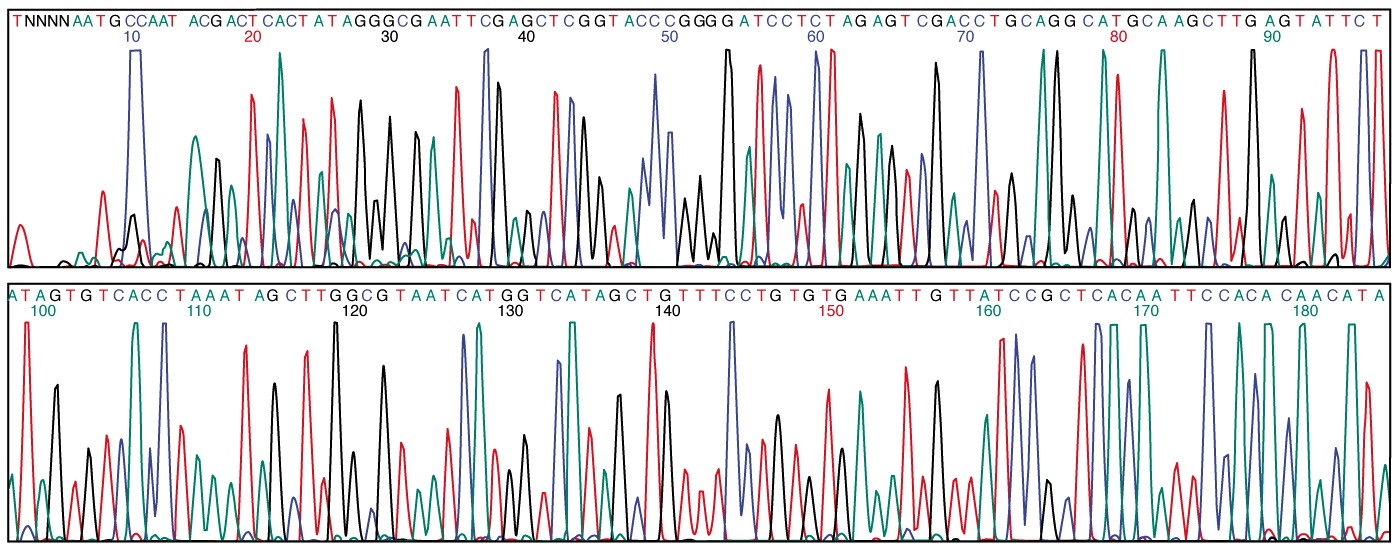 1/30/2019
31
FASTQ files store raw sequence data (including quality)
Numerical Q scores (which may have 2 digits) are converted to ASCII characters to maintain alignment with single-character nucleotides
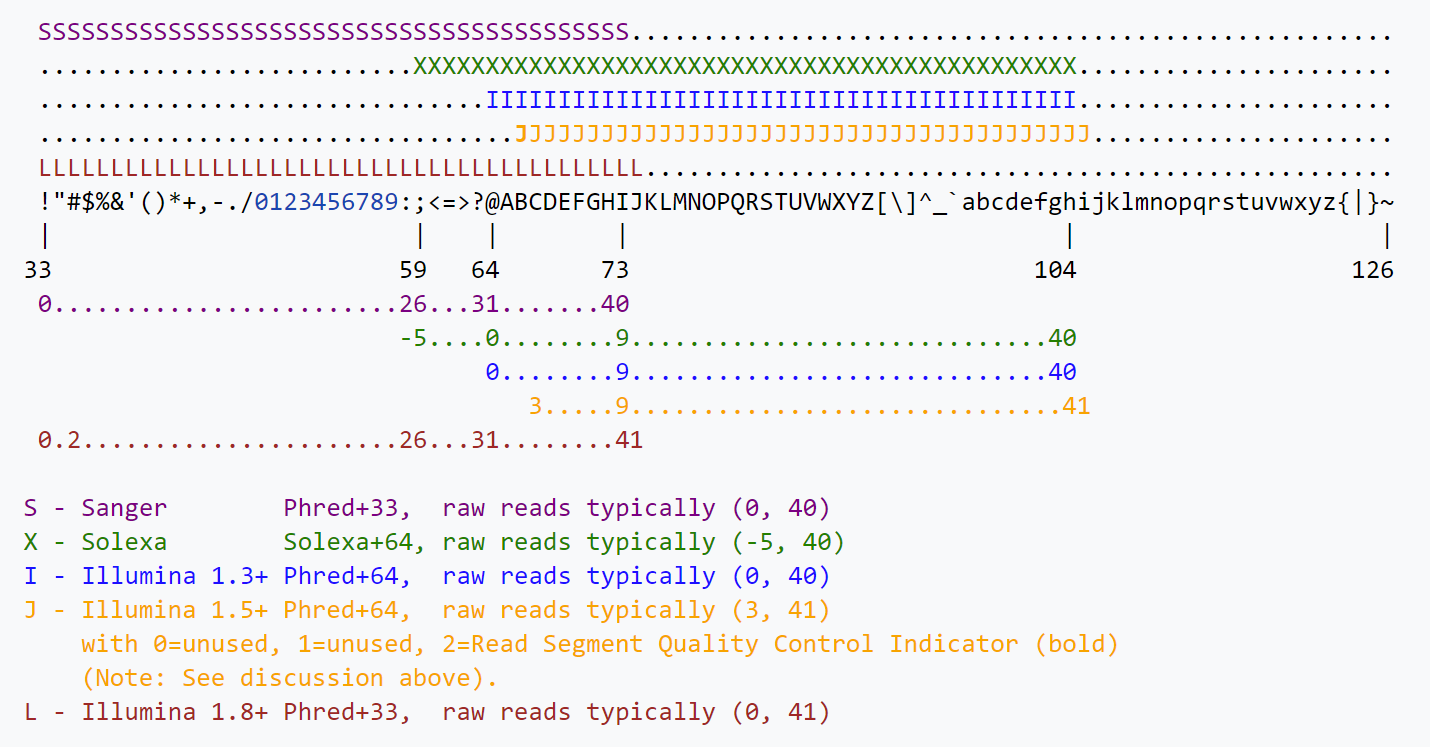 @SEQ_ID
GATTTGGGGTT
+
!''*((((***
1/30/2019
32
FASTQ files represent sequence data and quality
@071112_SLXA-EAS1_s_7:5:1:817:345#0/1
GGGTGATGGCCGCTGCCGATGGCGTCAAATCCCACC
+
IIIIIIIIIIIIIIIIIIIIIIIIIIIIII9IG9IC
@071112_SLXA-EAS1_s_7:5:1:801:338#0/1
GTTCAGGGATACGACGTTTGTATTTTAAGAATCTGA
+
IIIIIIIIIIIIIIIIIIIIIIIIIIIIIIII6IBI
@071112_SLXA-EAS1_s_7:5:1:817:345#0/1
AAGTTACCCTTAACAACTTAAGGGTTTTCAAATAGA
+
IIIIIIIIIIIIIIIIIIIIDIIIIIII>IIIIII/
@071112_SLXA-EAS1_s_7:5:1:801:338#0/1
AGCAGAAGTCGATGATAATACGCGTCGTTTTATCAT
+
IIIIIIIIIIIIIIIIIIIIIIGII>IIIII-I)8I
Here’s an example of a FASTQ file containing four reads
The quality here is fairly high
I  Q = 40  P = 0.0001
1/30/2019
33
FASTQ files store raw sequence data (including quality)
FASTQ headers from a given instrument often follow a pattern
This is the pattern for Illumina sequences
@HWUSI-EAS100R:6:73:941:1973#0/1
Paired reads are often divided into two “parallel” files per sample
1/30/2019
34
Sequence databases
http://www.ncbi.nlm.nih.gov/sra
NCBI SRA (Sequence Read Archive) is a central hub for raw sequence data
Studies deposit their reads here for others to use
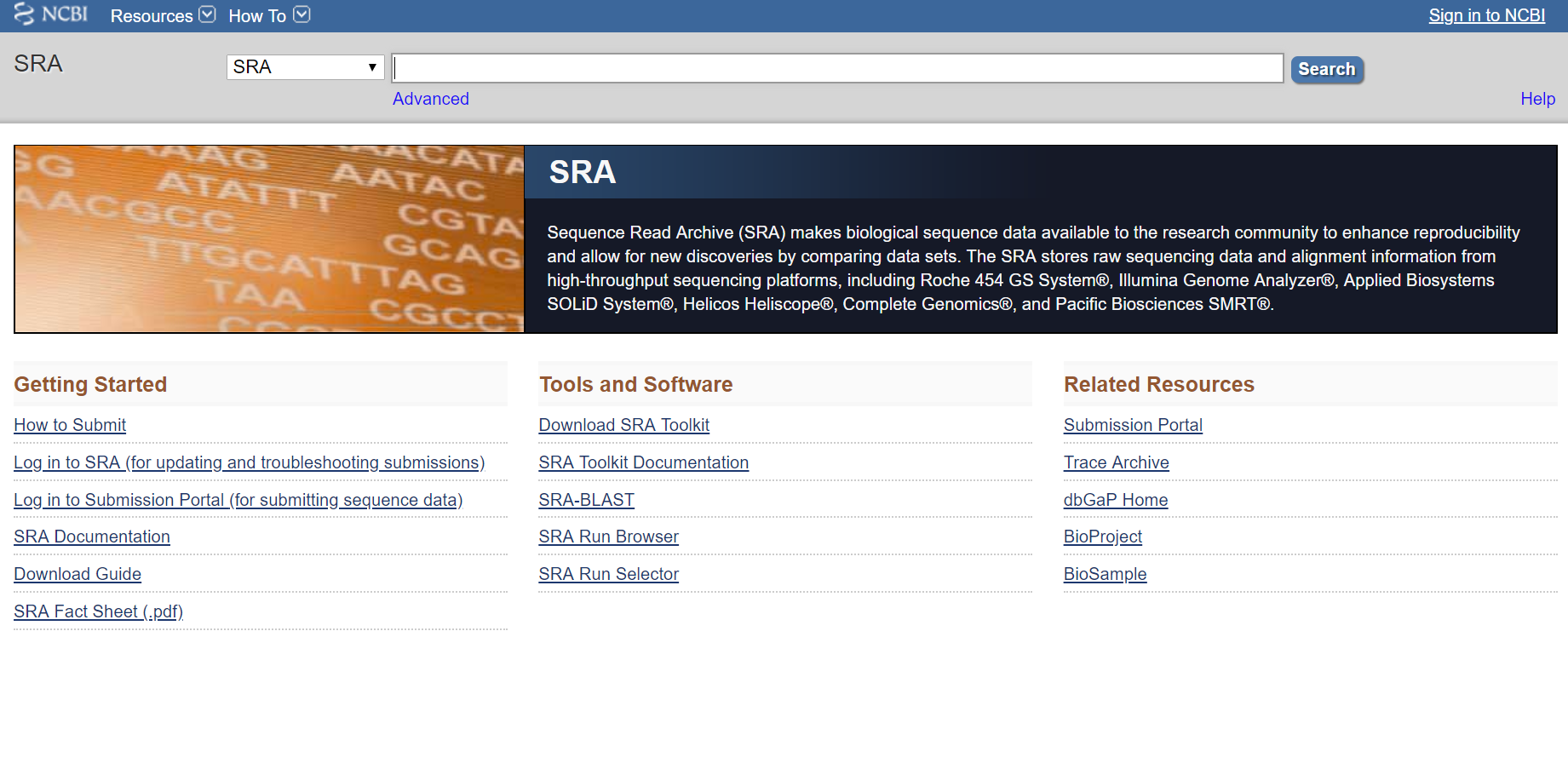 1/30/2019
36
Databases for biological sequences (e.g. genes, genomes)
Let you browse sequence data + annotations online
Let you download data in pieces or en masse
FTP access?
Typically embed homology-based search tools (e.g. BLAST)
Query the database using another sequence
Are versioned (individual sequences + database)
 E.g. UniProt has a monthly release named like 2019_01
Use systematic identifiers for sequences
Differ between databases, leading to the “ID-mapping” problem
E.g. human CDK1 is P06493 at UniProt and AK291939 in GenBank
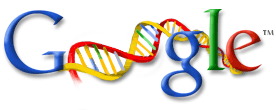 1/30/2019
37
http://www.ncbi.nlm.nih.gov/genbank
NCBI comprehensive nucleotide sequence database
If you sequence a new genome, it ends up here (with optional annotation)
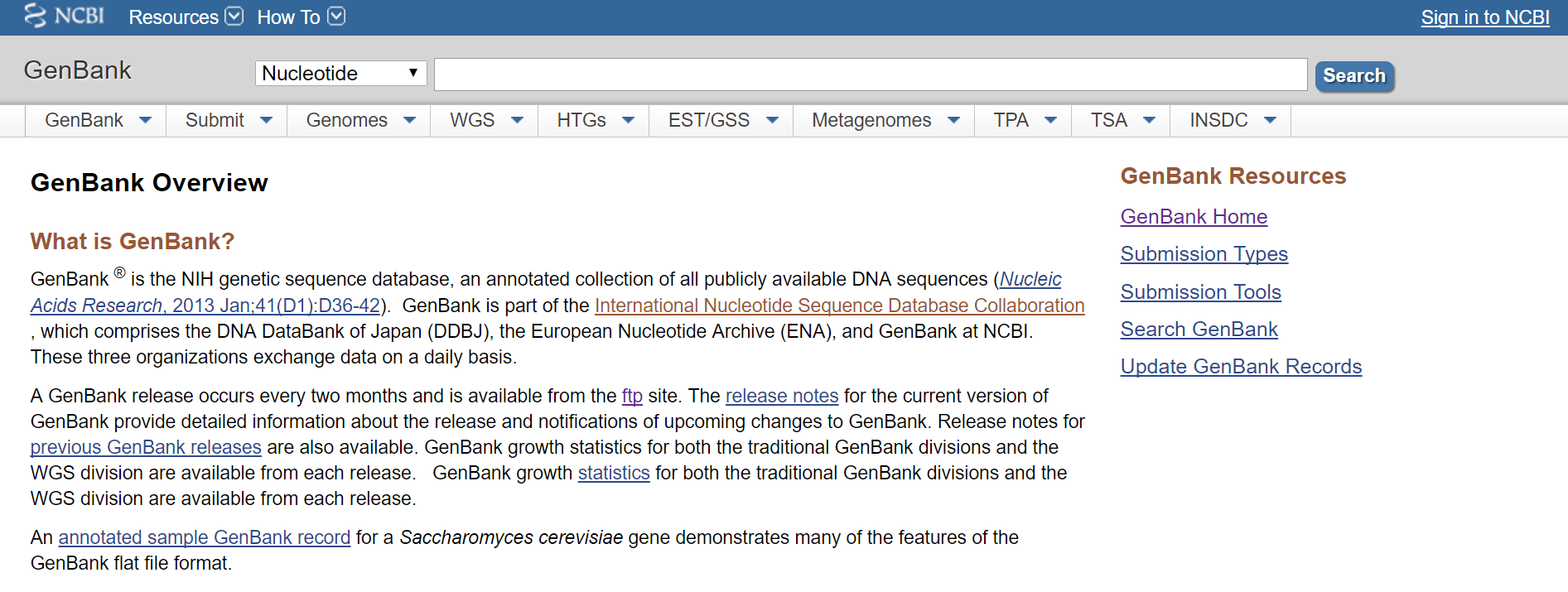 1/30/2019
38
http://www.ncbi.nlm.nih.gov/refseq
NCBI curated sequence database
Non-redundant and versioned genomes, genes, proteins
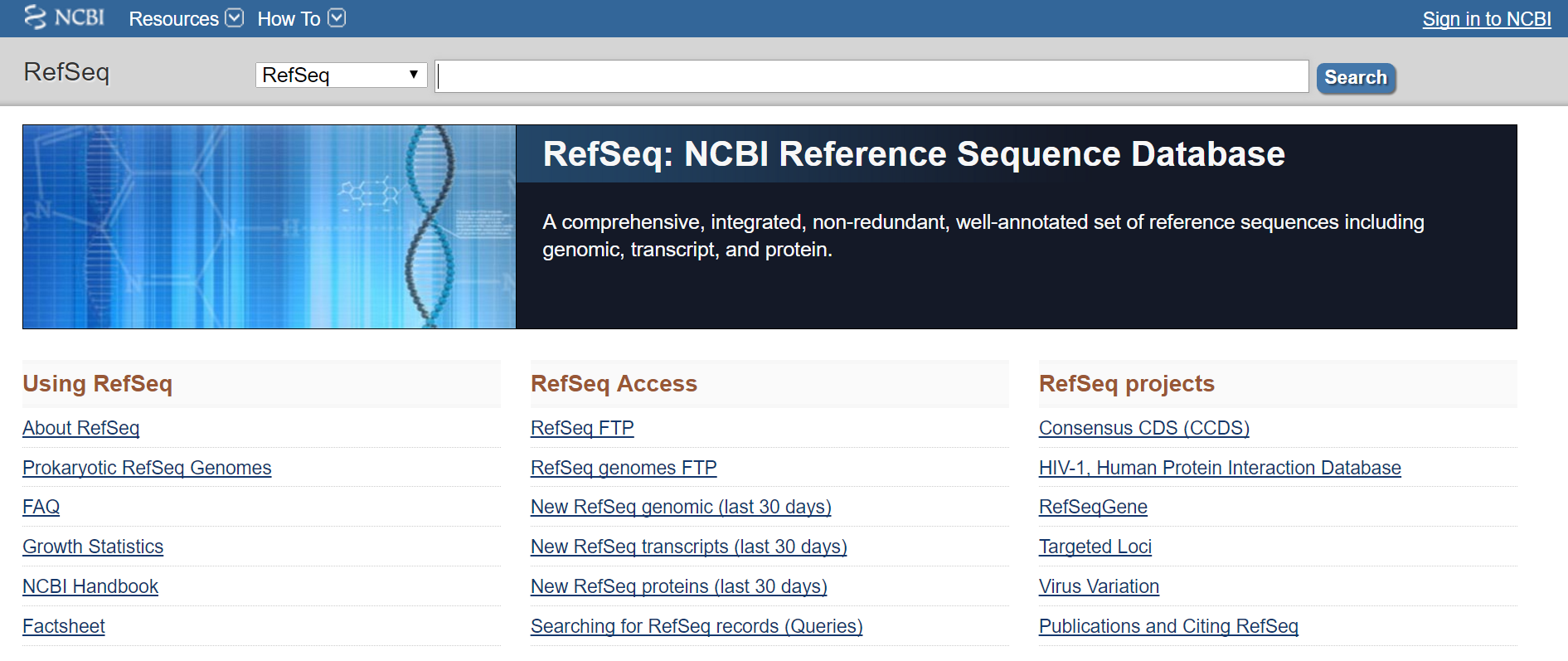 1/30/2019
39
http://ensembl.org
EMBL-EBI sequence database and exploration site
BioMart provides a programmatic interface to ensembl
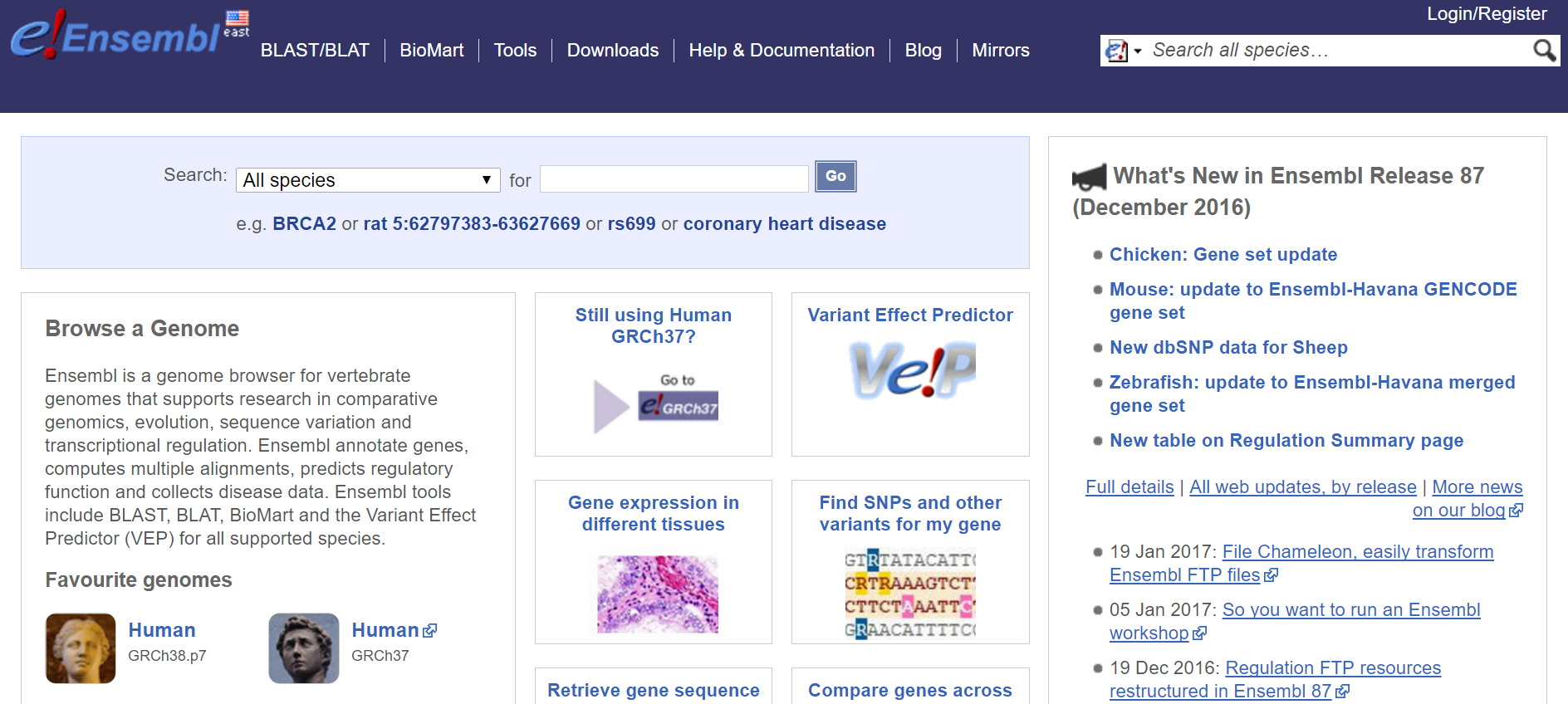 1/30/2019
40
http://uniprot.org
EMBL-EBI protein sequence database
All known protein sequences, nicely organized and annotated
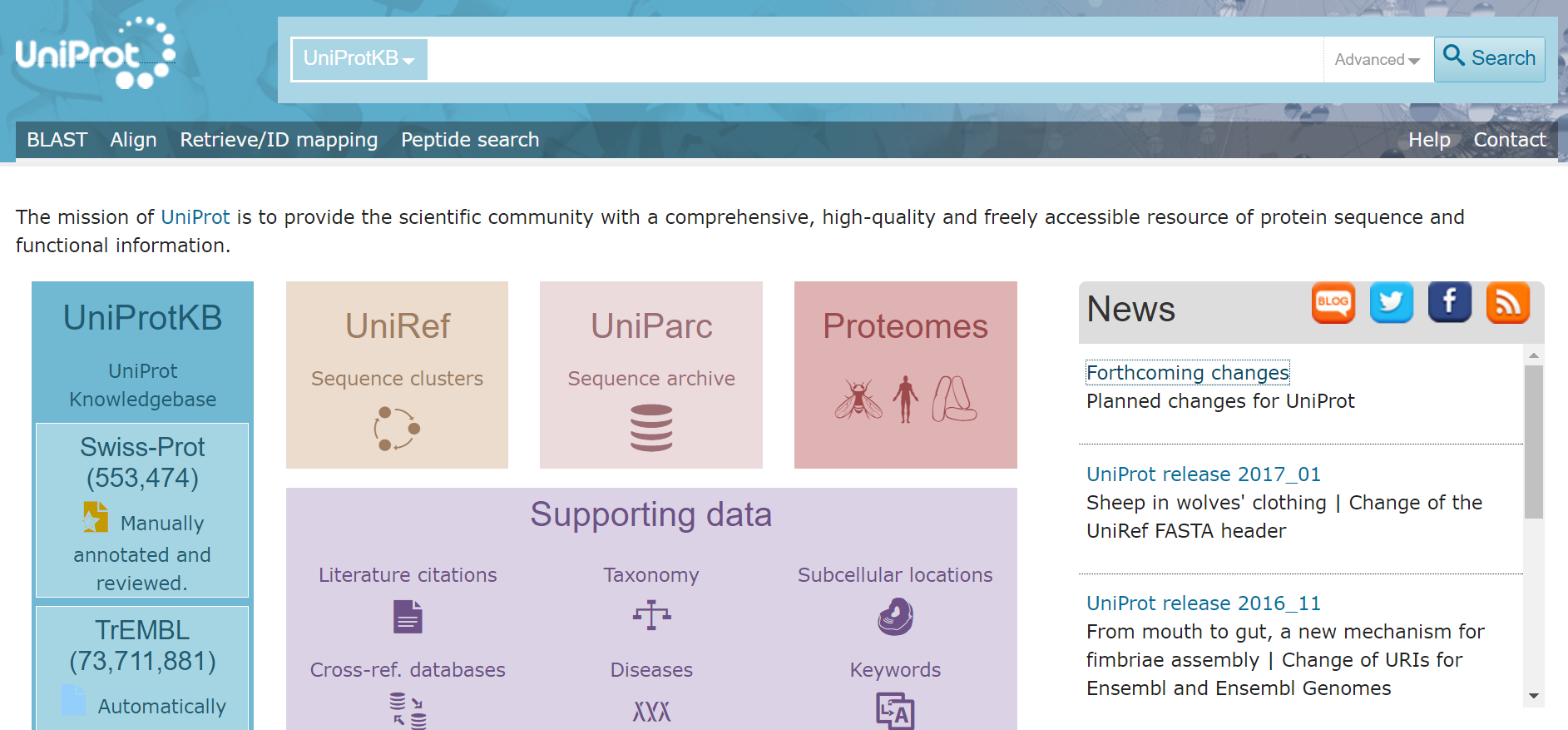 1/30/2019
41
Summary
Biological sequences vs. sequence-based quantification
Biopolymers and the central dogma
Sequencing technologies
Sequence data formats
Sequence databases
1/30/2019
42
Extra slides
High-throughput sequencing: 2011
1/30/2019
44
High-throughput sequencing: 2013
1/30/2019
45
High-throughput sequencing: 2017
1/30/2019
46
High-throughput sequencing: 2018
1/30/2019
47
FASTA file extensions
.fasta, .fas
Generic extensions
.fnt
Generic nucleotide sequence
.ffn
Protein-coding DNA sequence (e.g. ORFs)
.frn
RNA-coding sequences
.faa	
Generic protein sequence
File extensions are a convenience for you, the user, and Operating Systems (OS).
They hint at the contents of a file, and may help the OS pick a program for opening it.
File extensions do not enforce the content of a file (I can name a FASTA file seq.mp3 and a music file song.fasta).
1/30/2019
48